Муниципальное бюджетное дошкольное образовательное учреждение«Детский сад комбинированного вида № 53 «Радость»  с. Осиново Зеленодольского муниципального района Республики Татарстан »
Интерактивная игра «Собери портфель»
для детей старшего дошкольного возраста
Автор: 
Губайдуллина Диляра Халимовна, воспитатель 1 квалификационной категории
2023 г.
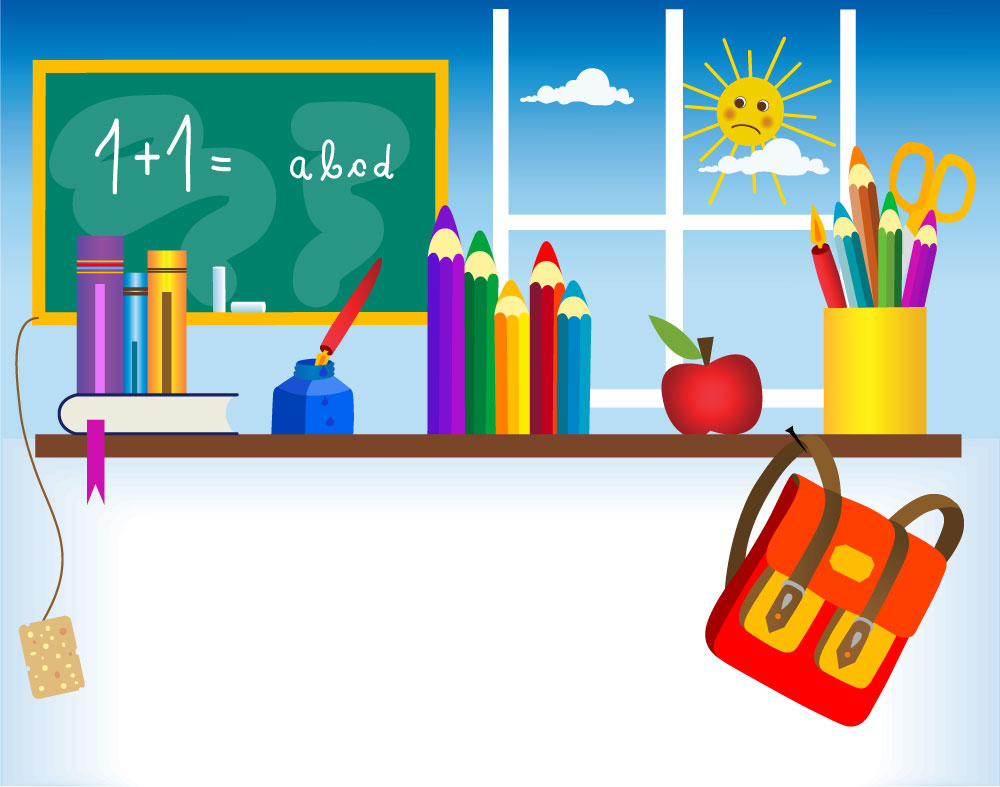 «Собери портфель»
Цель: Формировать знания детей о школе. Закреплять названия и назначение школьных принадлежностей.
Правила игры: выполняя задание, ребята получают подсказку, где смогут найти необходимый для школы предмет и положить его в портфель. На последнем задании портфель заполняется всеми школьными принадлежностями.
Поможем Павлу собрать портфель в школу!
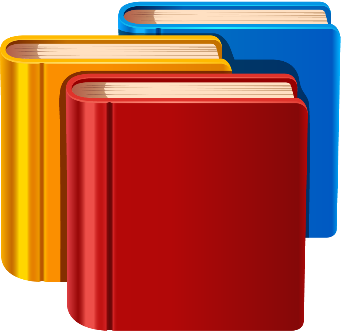 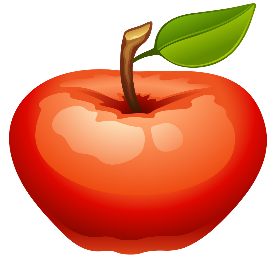 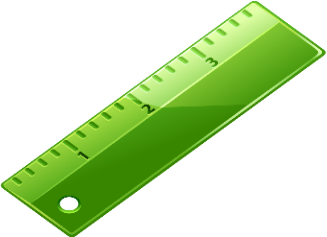 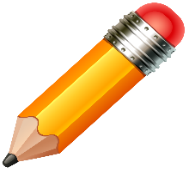 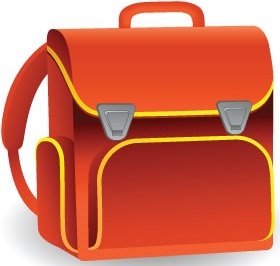 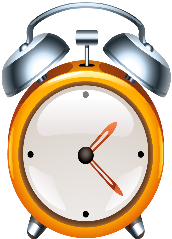 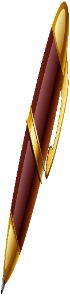 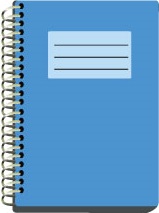 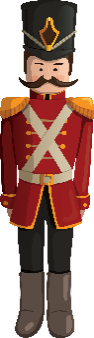 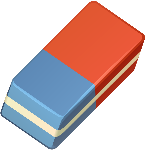 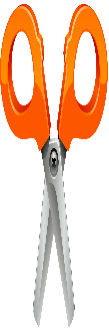 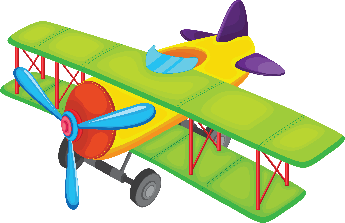 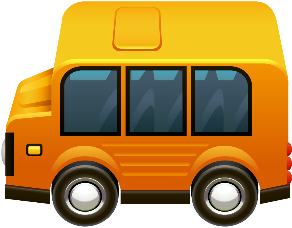 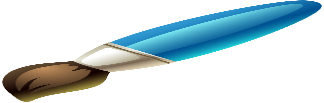 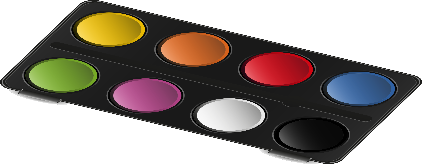 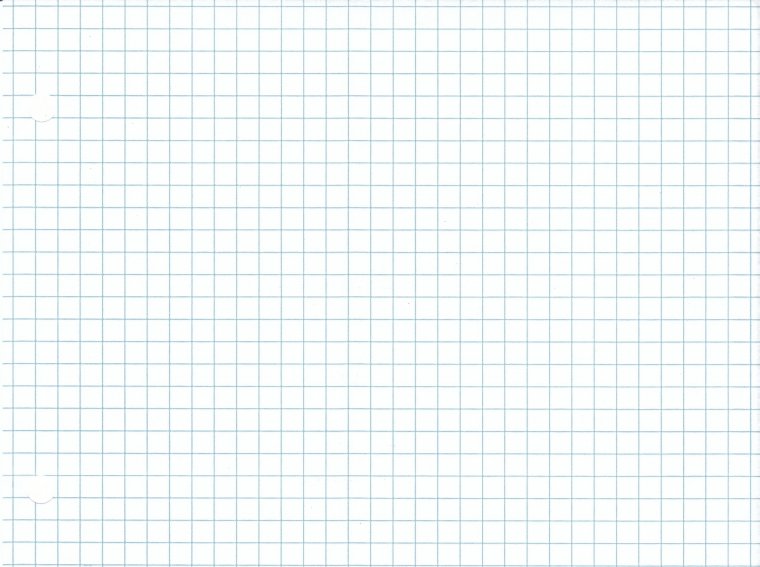 Угадай сказку по смайликам.
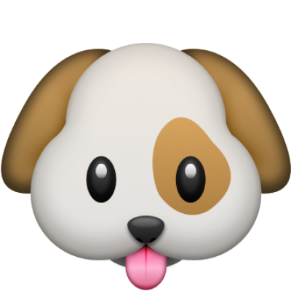 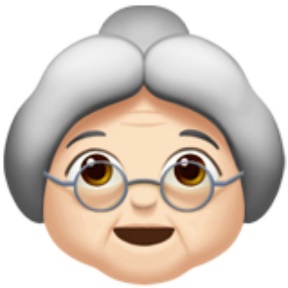 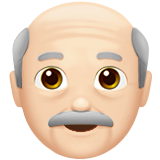 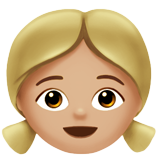 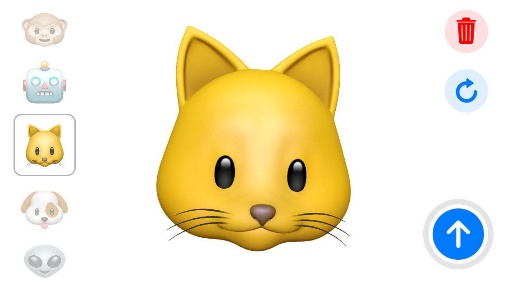 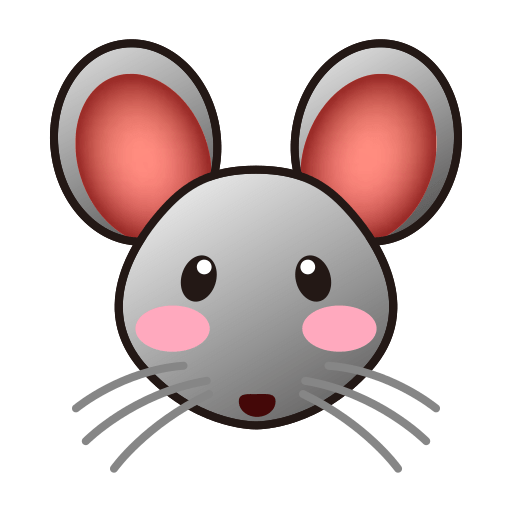 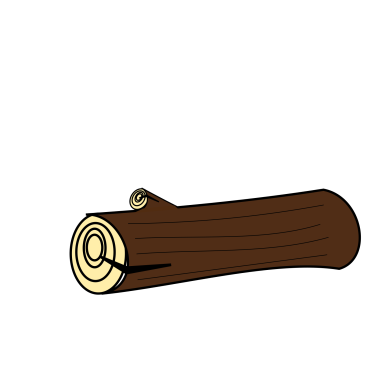 “Репка”
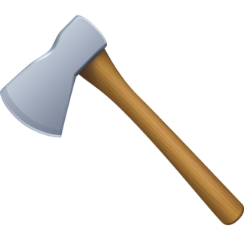 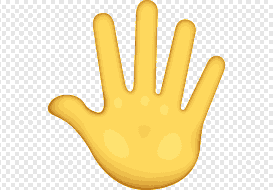 “Шурале”
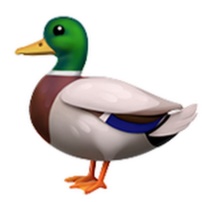 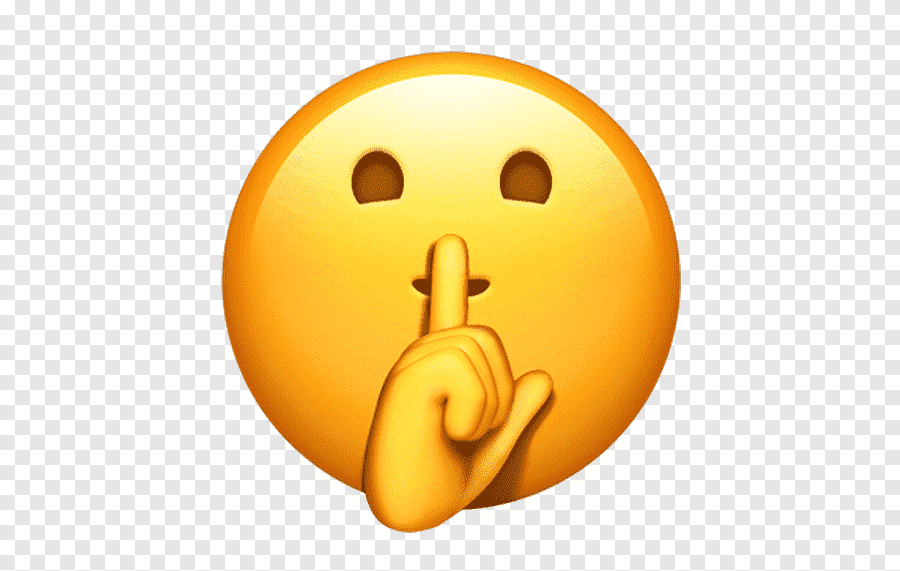 “Болтливая утка”
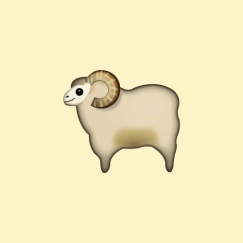 Подсказка там, где можно встретить все эти книги-  в книжном уголке.
“Козёл и баран”
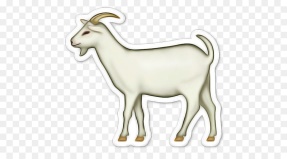 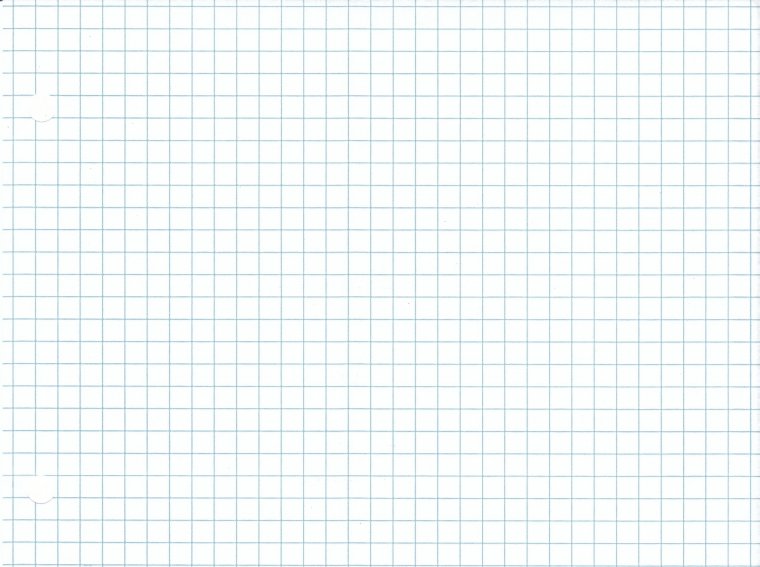 Решите задачи, записывая ответы. Сложите все ответы. Полученное число укажет на страницу в книге, где прячется следующая подсказка.
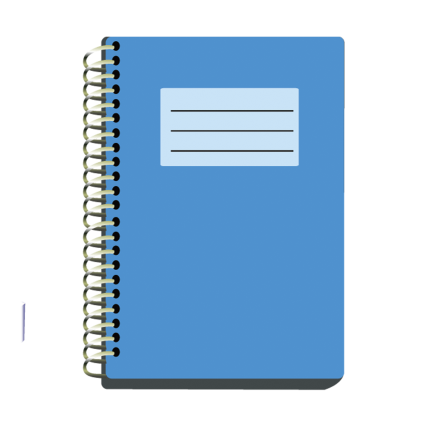 Для математики, дружочек,
Нужна тетрадочка в…
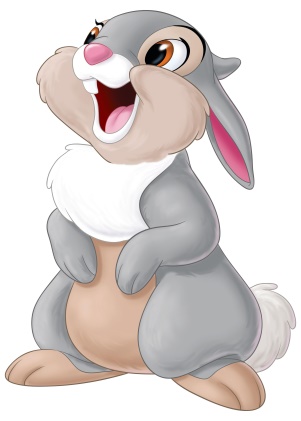 Вышел зайчик погулять,
Лап у зайца ровно …
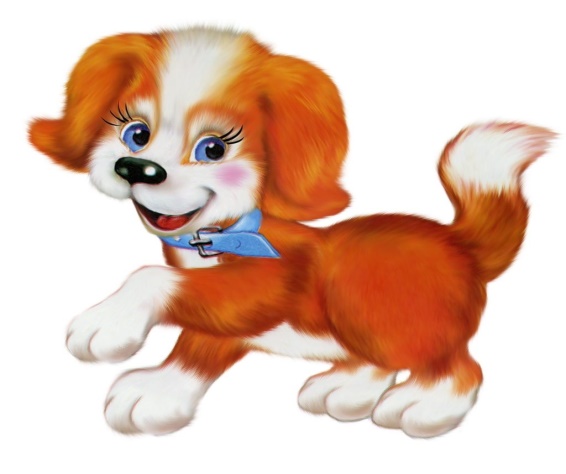 У меня собачка есть,
У нее хвостов аж …
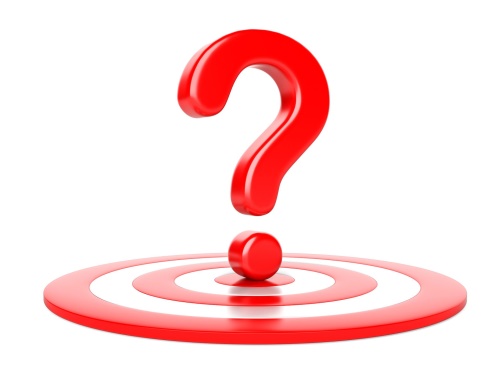 Ходит в народе такая молва,
Шесть минус пять получается…
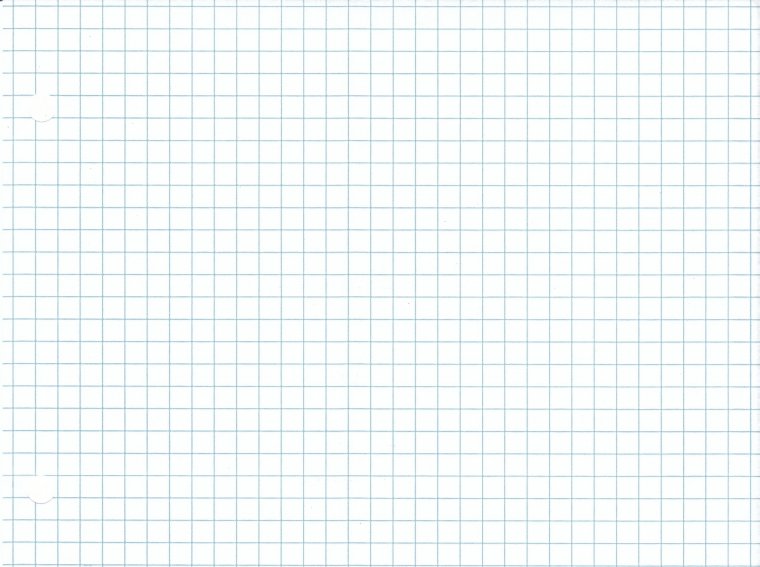 Назовите предметы. В каком магазине они продаются? Распередели предметы по магазинам.
Игрушки
Одежда
Продукты
Посуда
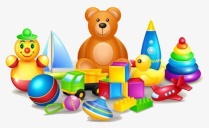 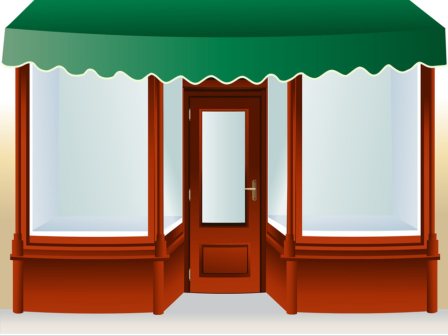 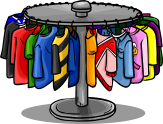 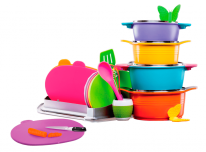 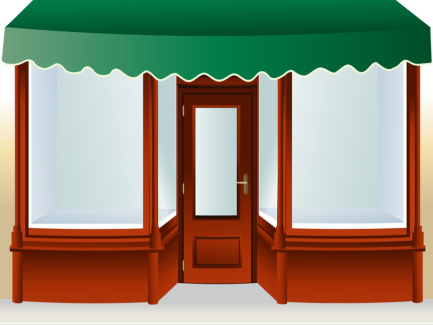 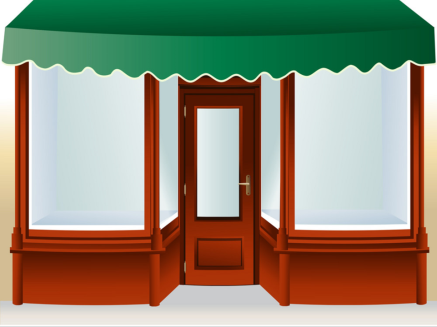 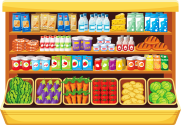 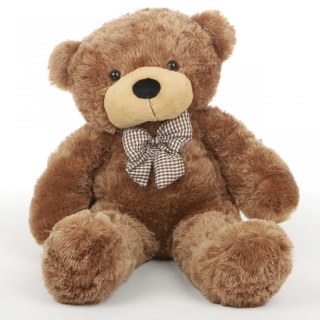 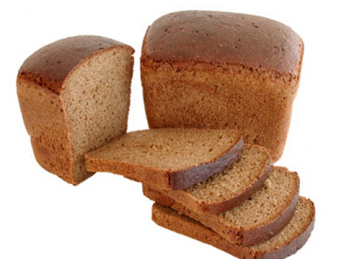 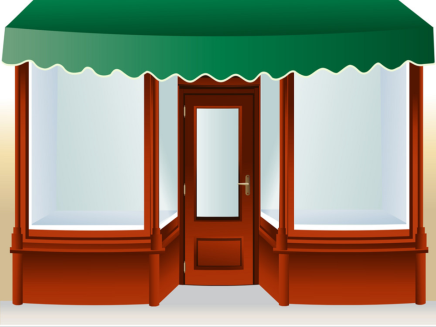 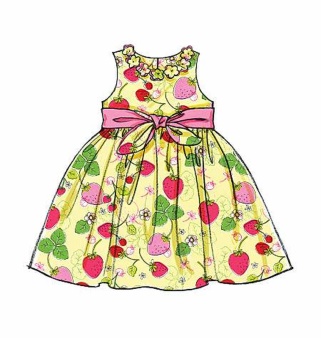 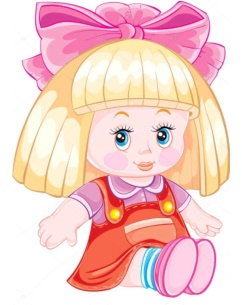 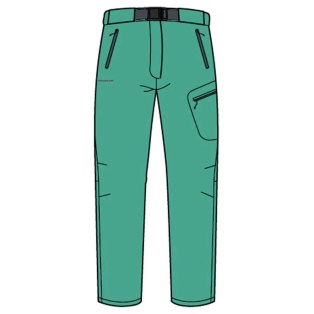 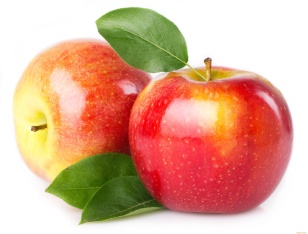 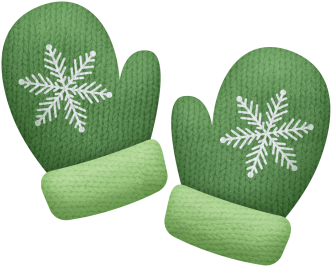 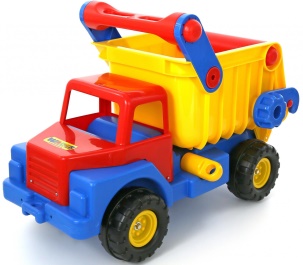 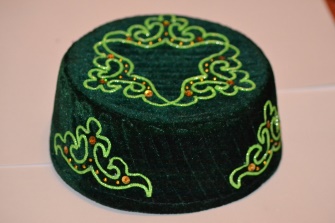 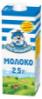 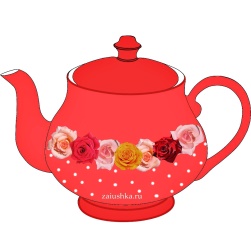 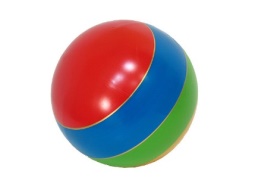 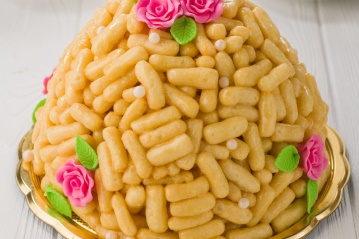 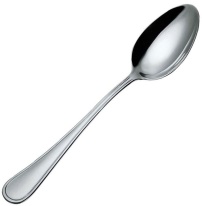 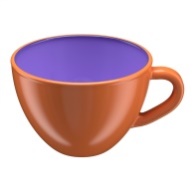 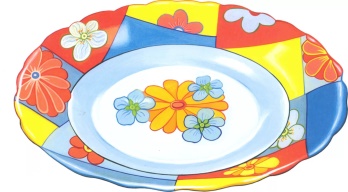 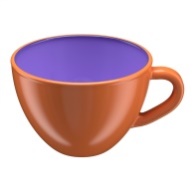 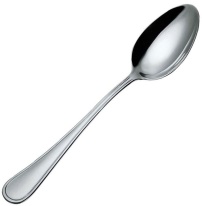 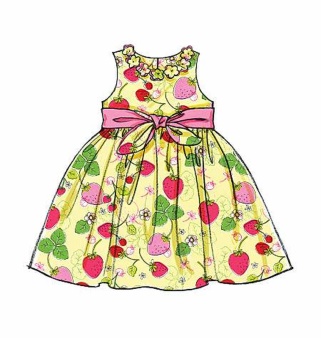 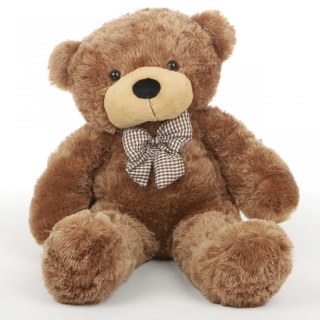 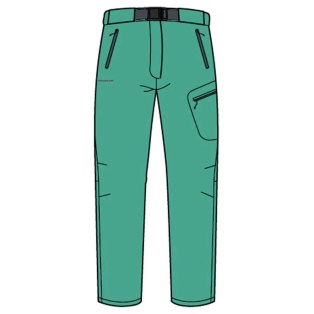 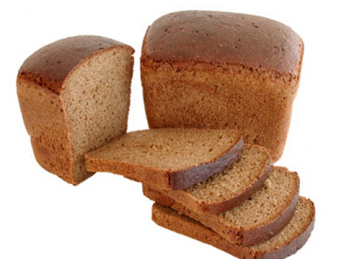 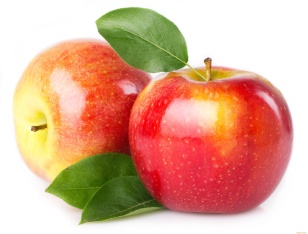 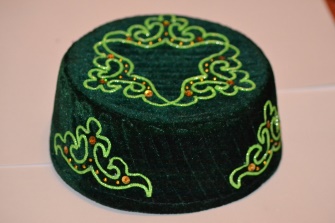 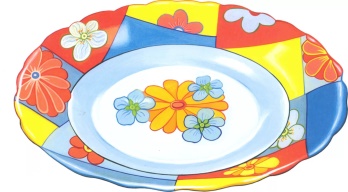 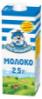 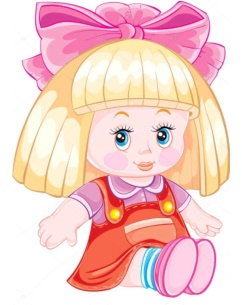 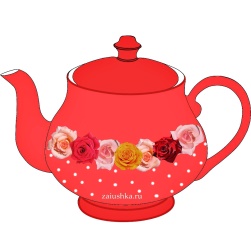 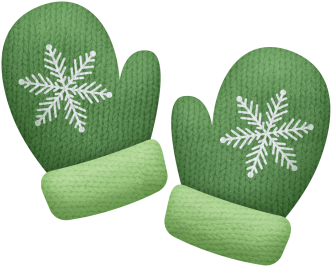 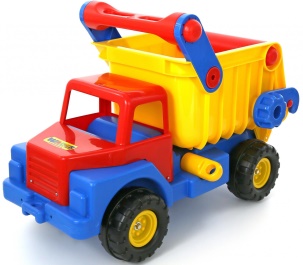 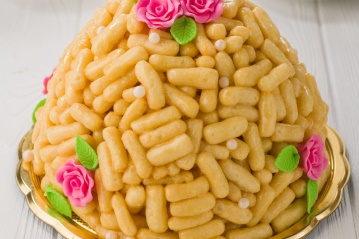 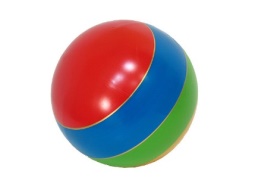 Подсказка- в зеленом уголке
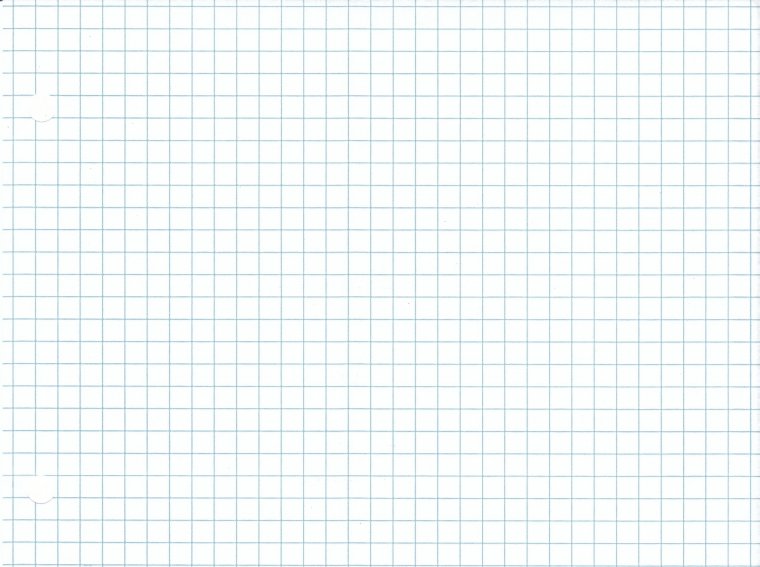 Заполним палитру красками: краска в палитре такого же цвета, как и предметы на картинках.
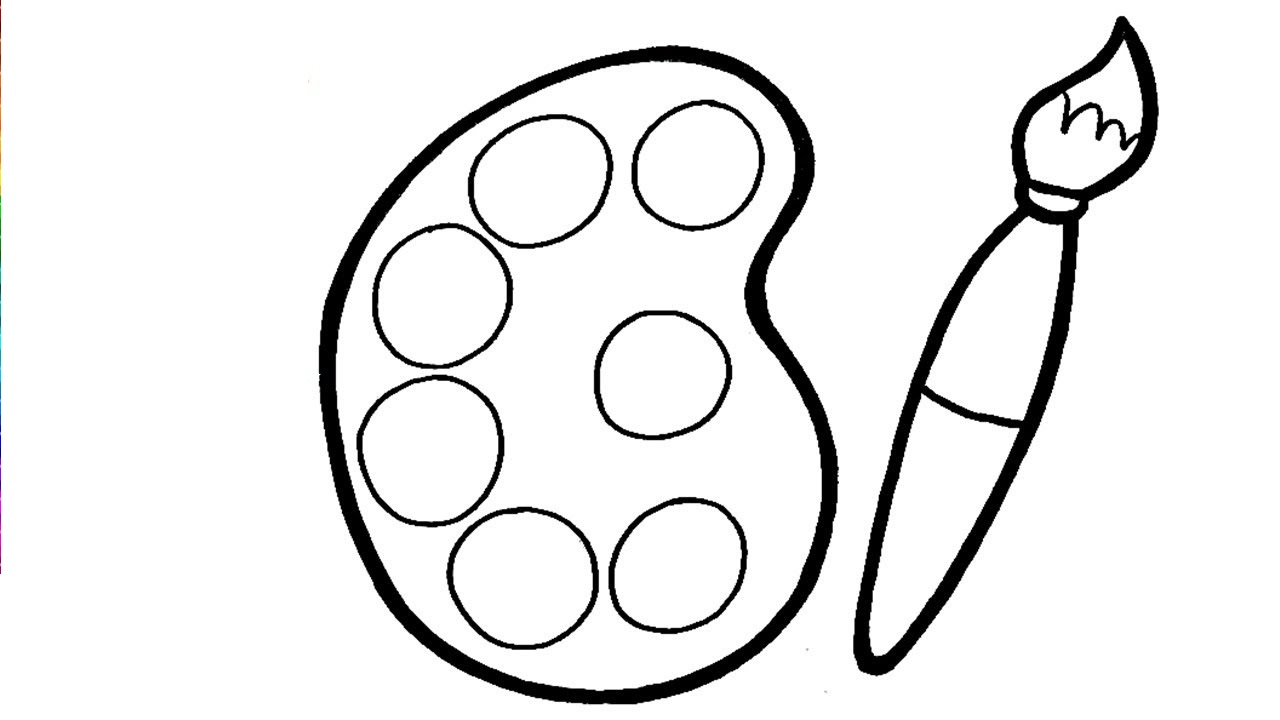 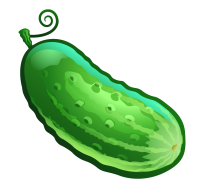 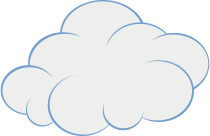 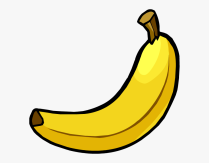 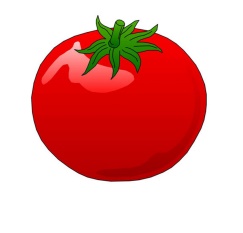 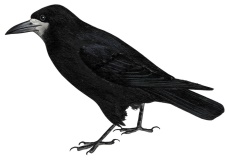 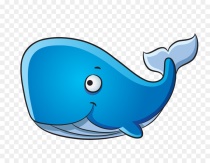 Подсказка там, где соседствуют живопись, скульптура и  музыка. Там вы найдете секретный предмет, спрятанный в шкатулку.
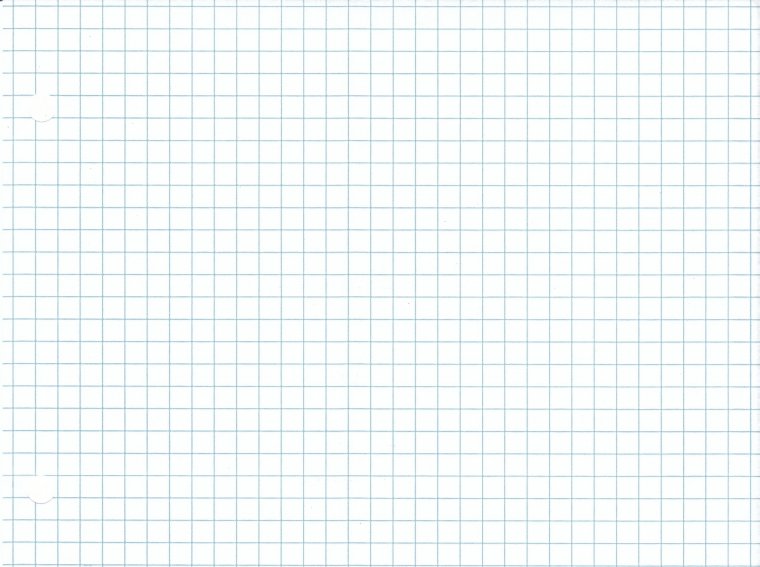 Решите словесные примеры. Одно слово здесь – лишнее, оно и укажет, где следующая подсказка.
ЁЖ
ЗАЙКА
МЕДВЕДЬ
ПЕТУХ
КУРИЦА
КРОВАТЬ
МОЛОДЦЫ!
Какие предметы, где спрятаны:
В книжном уголке – Азбука.
В Азбуке на стр 6 (вторая подсказка будет иметь ответ 6) подсказка- шкаф. Там спрятан учебник по математике.
В зеленом уголке – учебник по окружающему миру или пенал.
В уголке творчества в шкатулке – краски и кисточки, непроливайка.
В спальне на кровати под подушкой – тетради.